Паспорт проекта «Оптимизация процесса повышения эффективности функционирования ДОУ за счёт унификации визуальных элементов идентификации»
Общая информация:
Наименование органа местного  самоуправления: Управление образования администрации Яковлевского городского округа.
Наименование образовательной организации:
 Муниципальное бюджетное дошкольное образовательное учреждение               Детский сад «Радонежский» г. Строитель Яковлевского городского округа»
Границы процесса: от создания уникальной системы обозначений до повышения эффективности функционирования ДОУ.
Дата начала  проекта: 10.06.2020 г.
Дата окончания проекта: 23.10.2020 г.
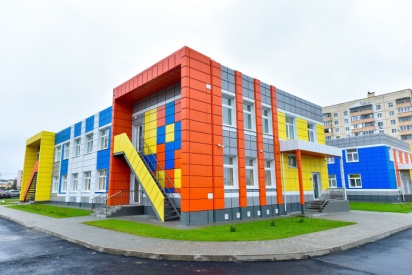 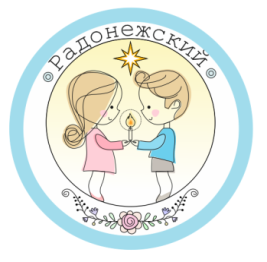 Обоснование выбора процесса:
1. Унификация визуальных элементов обеспечит узнаваемость детского сада среди многообразия дошкольных учреждений.
2. Повышение эффективности функционирования ДОУ поможет создать положительный образ дошкольного учреждения.
3. В процессе участвуют родители (законные представители), воспитанники и сотрудники дошкольного учреждения, что улучшает взаимопонимание между участниками образовательного процесса.
Цель проекта:
Повысить эффективность функционирования дошкольного учреждения до 80%.
Эффекты проекта:
1. Формирование в социуме положительного образа организации.
2. Повышение качества предоставляемых образовательных услуг.
3. Сплочение коллектива ДОУ, родителей (законных представителей) и воспитанников.
1
Команда проекта
Руководство проектом
Руководитель проекта
Заказчик проекта
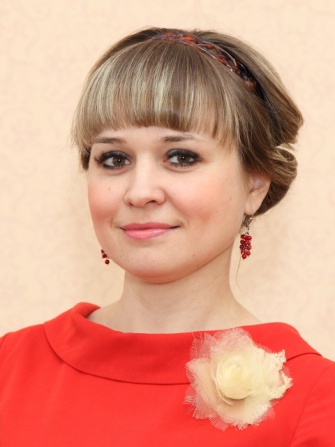 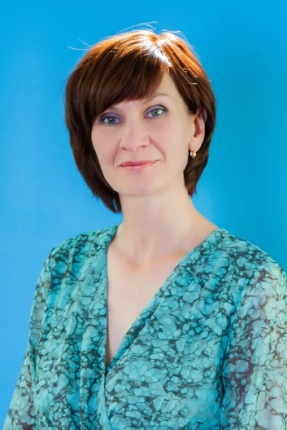 Климова Е.А., заведующий МБДОУ «Детский сад «Радонежский»
Юрченко Е.В.,
старший воспитатель
Рабочая группа проекта
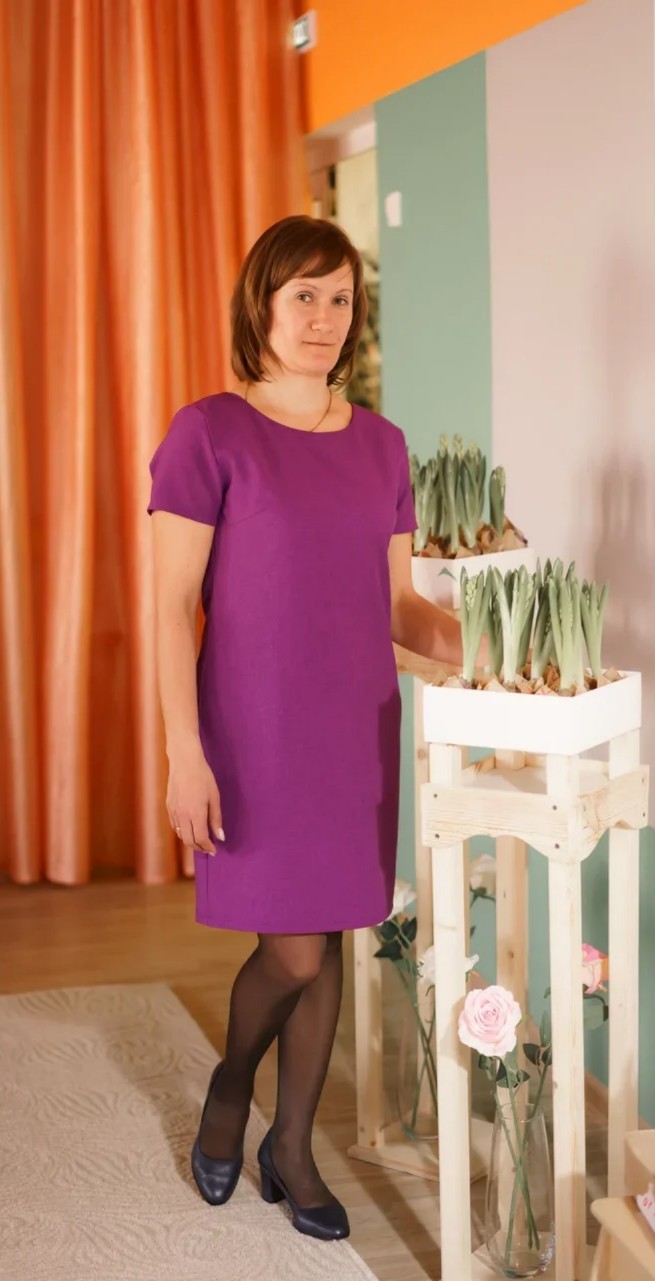 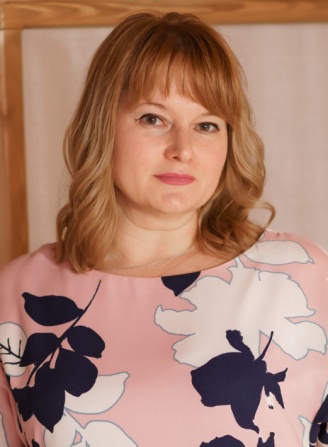 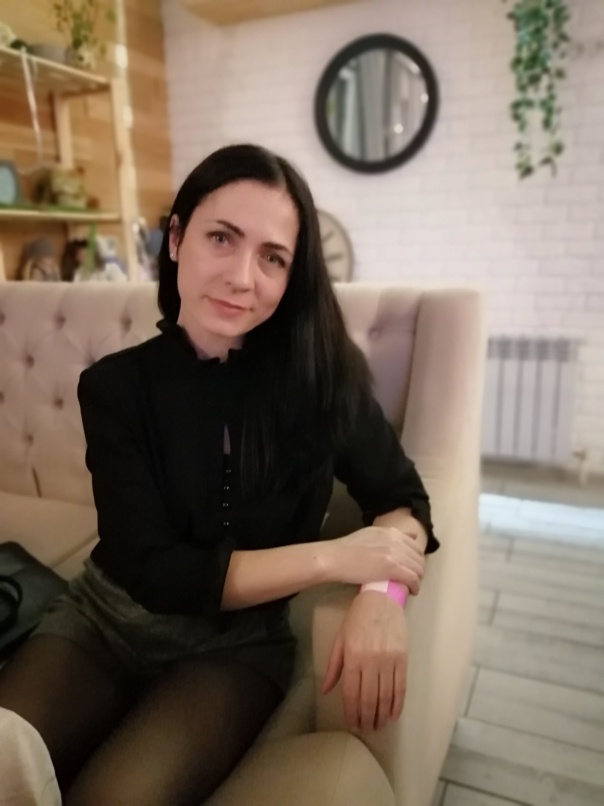 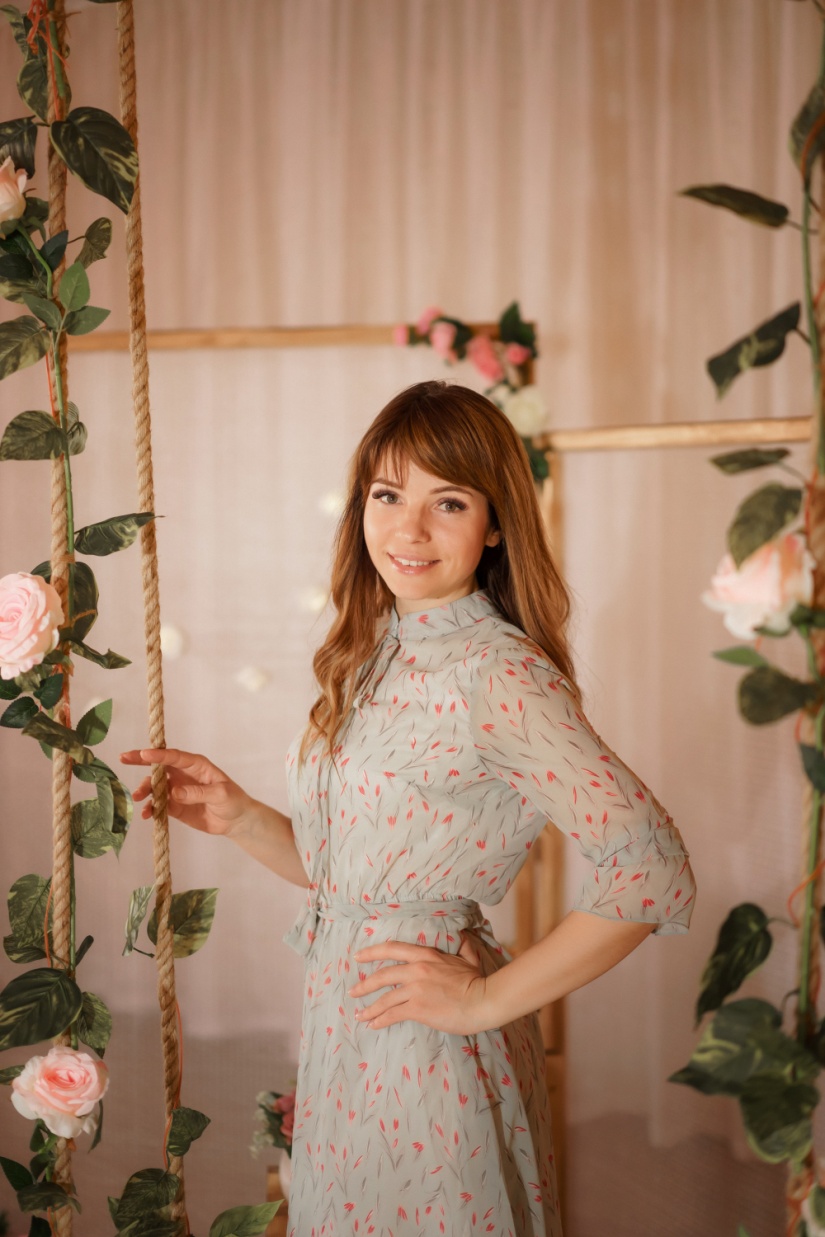 Шильникова Ю.А.,          воспитатель
Реева О.Ю., 
педагог-психолог
Евдокимова Н.В., инструктор ФИЗО
Зелик М.И.,
Зам.зав. по АХР
2
Введение в предметную область
(описание ситуации «Как есть»)
Карта текущего состояния процесса «Оптимизация процесса повышения эффективности функционирования ДОО  за счёт унификации визуальных элементов идентификации»
У ДОУ нет гимна, флага, девиза, традиций
Нет разработанных элементов бренда
1
2
3
Деятельность не представлена на стендах в ДОУ и соц. сетях
Текстовое описание потерь
Срок не регламентирован
Нет
Срок по регламенту
ВПП (время протекания процесса) – 60 %
3
Введение в предметную область(описание ситуации «как есть»)
Пирамида проблем
Проблемы не выявлены
Проблемы не выявлены
У ДОУ нет гимна, флага, девиза, традиций.
Нет разработанных элементов бренда.
Деятельность не представлена на стендах в ДОУ и соц. сетях.
Анализ проблем «5 почему?»
Вклад в достижение цели, %
Проблема
Первопричина
Решение
Сформировать творческую группу по разработке символики (из сотрудников ДОУ и родителей (законных представителей) и написания гимна ДОУ.
 Разместить символику в холле первого этажа
Не разработан девиз, флаг,   нет гимна ДОУ
Нет взаимодействия между всеми участниками образовательного процесса
5-10
Объявить конкурс среди всех участников образовательных отношений на лучший гимн, девиз учреждения.
 Обсудить  и выявить лучшие варианты
Не достаточная мотивация  участников образовательного процесса
Нет разработанных элементов бренда
5-10
Назначить ответственного за освещение значимых событий дошкольного учреждения в СМИ
Окончательно не сформирована и не продуманна система взаимодействия детского сада с общественностью
Деятельность ДОУ не освещается в СМИ
10
5
Введение в предметную область 
(описание ситуации «как БУДЕТ»)
Карта идеального состояния процесса «Оптимизация процесса повышения эффективности функционирования ДОО  за счёт унификации визуальных элементов идентификации»
ВПП (время протекания процесса) – 80%-90%
6
Достигнутые результаты (было и стало)
Факторы успеха
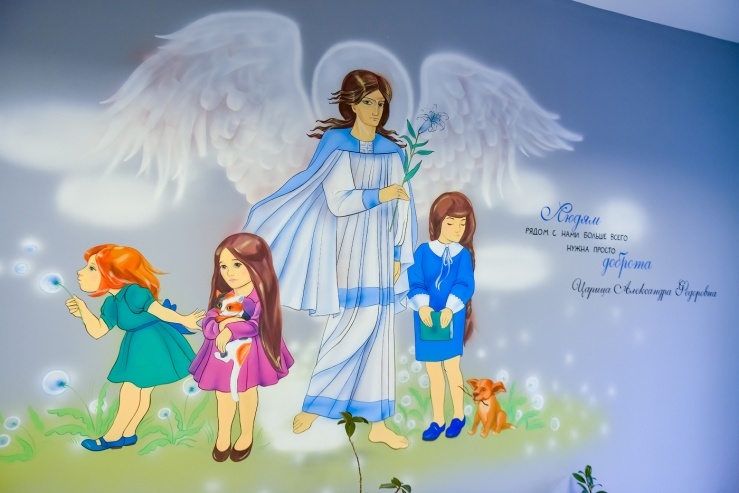 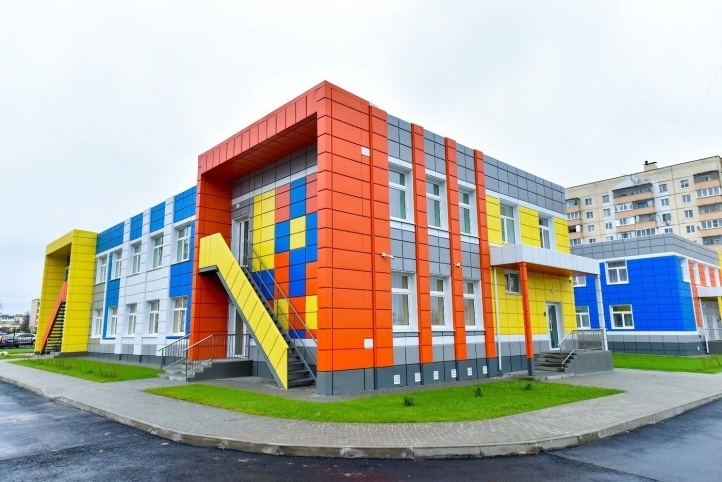 Повысили эффективность функционирования ДОО  за счёт :

Создания уникальных визуальных элементов идентификации
Организовали:

1. Творческую группу из коллектива ДОУ, воспитанников, родителей (законных представителей), объединённых одной целью.
Объявили конкурс среди всех участников образовательных отношений на лучший гимн, девиз учреждения.
7
Достигнутые результаты (было – стало)
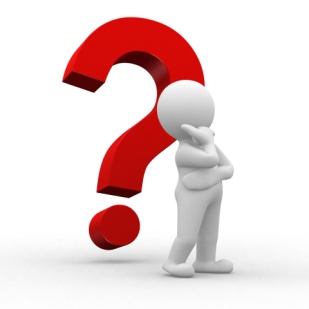 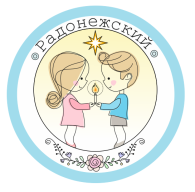 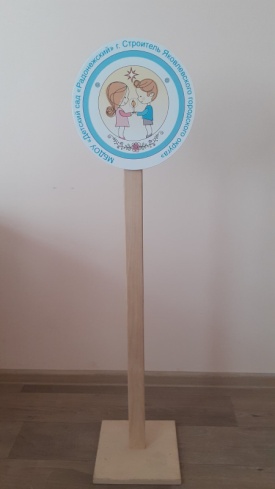 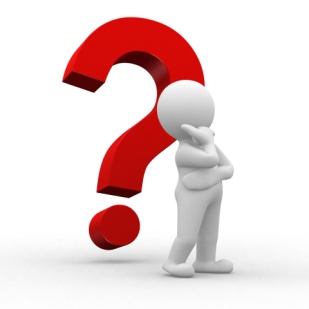 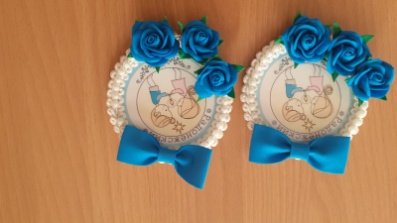 8
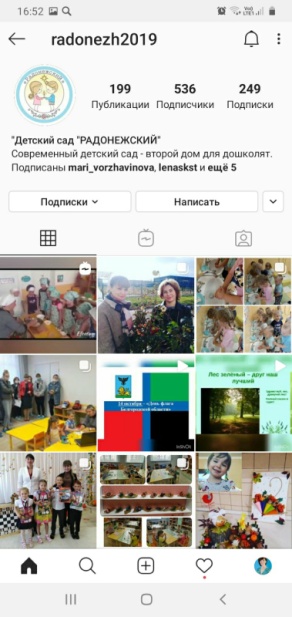 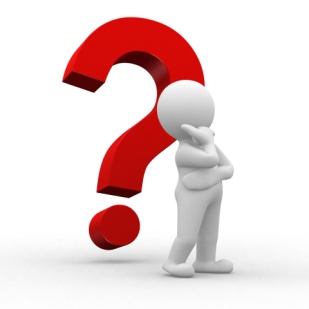 9
Достигнутые результаты (было и стало)
СТАЛО
БЫЛО
Отсутствие уникальных элементов идентификации
0 %
Созданы уникальные визуальные элементы идентификации
30%
10%
Разработан, флаг, девиз ДОУ
0 %
Нет девиза, флага,   гимна ДОУ
10%
Созданы графические элементы
0 %
Нет разработанных элементов бренда
Освещение деятельности ДОУ в средствах коммуникации: на сайте ДОУ и мессенжерах
10%
0 %
События не освещались в СМИ
17
Достигнутые результаты
Время протекания процесса
СТАЛО

90%
БЫЛО

60%
Повышение эффективности
30%
Повышения эффективности функционирования ДОУ за счёт унификации визуальных элементов идентификации
11
Достигнутые результаты
ЭФФЕКТ 



Формирование в социуме положительного образа организации
30 %
90 %
Повышение качества предоставляемых образовательных услуг
Сплочение коллектива ДОУ, родителей (законных представителей) и воспитанников
t  протекания процесса